Отрытый урок
 по окружающему миру

             3 класс


                 Учитель: Васильева Н.А.
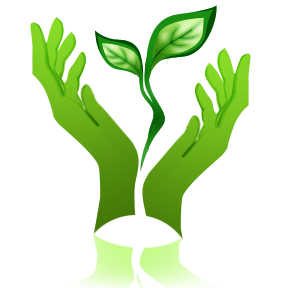 Органы чувств:

Глаза
Уши
Нос
Язык
кожа
КОЖА -
это орган осязания.
Проблемный вопрос:
«Что произошло с мальчиком?»
«Что мы можем узнать о коже для того чтобы ответить на поставленный нами вопрос?»
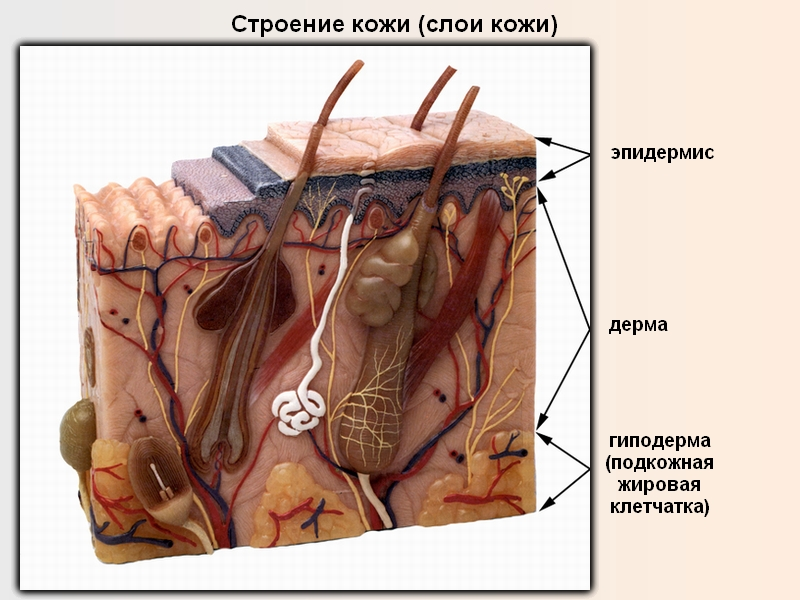 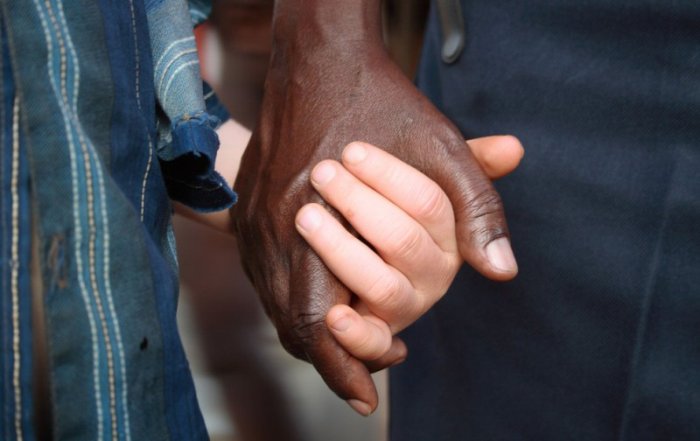 ВЫВОД:
Кожа – это надежная защита организма.
Уход за кожей
Первая помощь при повреждении кожи
Благодаря чему кожа всегда мягкая? 

	ж) потовым железам;
	т)  порам;	
      м) сальным железам.
2. Из скольких слоёв состоит кожа? 

	а) Пять;
	о) три;
	г) два.
3. Пот выделяется, когда человеку… 
	
	з) холодно;	
	и) просто так;	
	л) жарко
4. Кожу надо мыть… 
	
	о) по мере необходимости;
	р) утром и вечером;
	е) можно и не мыть.
5. Можно ли кожу назвать органом дыхания? 
	
	а) нет;
	д) да;	
	г) не знаю.
6. Кожа – это … 
     
    ц) наружный покров человека;
    б) внутренний орган;
    в) это обёртка человека
7. Может ли человек обойтись без кожи? 
	
	н) конечно;
	ы) нет;
	ю) может быть.
17
30.01.2014
Молодцы!
Если было интересно, легко на уроке, во всем разобрались – жёлтый цвет.
Если иногда были трудности, сомнения, не совсем понравилась работа – зеленый цвет.
Если не разобрались в теме, было не очень интересно – красный цвет.
Домашнее задание:

1). Учебник с. 130-133,  пересказ

2). Подготовить памятку на тему: «Гигиена кожи тела»